Lesson Planning and Team Teaching…Is it really that scary?
So what is team teaching?
More than one teacher teaching the same class at the same time.*

*Simple definition
[Speaker Notes: Sean]
How do we do it?
Splitting the material – Different teachers teach different parts of the lesson
Main teacher and Assistant 
Speaker and translator
Even split
[Speaker Notes: Sean]
Before the lesson…
Which type will you be?
Tape Recorder
The JTE plans the whole lesson. The ALT is used as a tape recorder to read off of a bit of paper. Sometimes the ALT is asked for activities but rarely.
Half and Half
The desired option. The ALT and JTE sit down and plan out the lesson together. Both contribute ideas for the class.
All on your own
The most likely situation. The ALT plans the full lesson with minimal to no input from the JTE.
[Speaker Notes: Courtenay]
Who has the time?
Finding time to plan is IMPORTANT

Ask the JTE when they are free and make an appointment to meet

Stay afterschool to meet if that is the most convenient for the JTE

Utilise technology, email is a wonderful tool

Give plenty of time to check over and change the plan
[Speaker Notes: Sean]
So, how do we actually write a plan?
A good plan needs:
A title
An objective
A need
Timings
Student Activities with explanations
Defined roles for the ALT/JTE
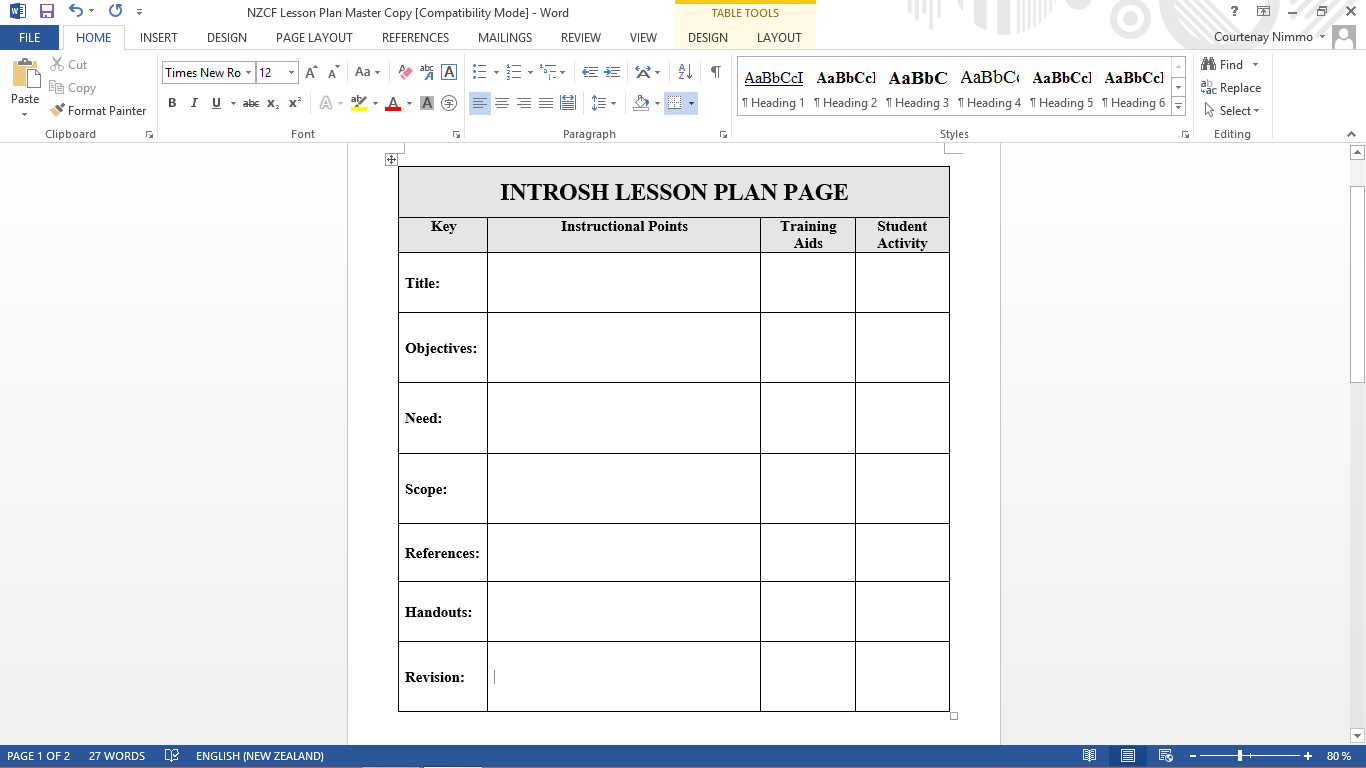 [Speaker Notes: Courtenay]
Everybody needs a goal
Be easily obtainable 
Clearly defined
Have a time limit
Use a verb that is both observable and measureable 

e.g. By the end of this class, the students will be able to label the different parts of the human body.
[Speaker Notes: Sean]
Everybody needs a goal
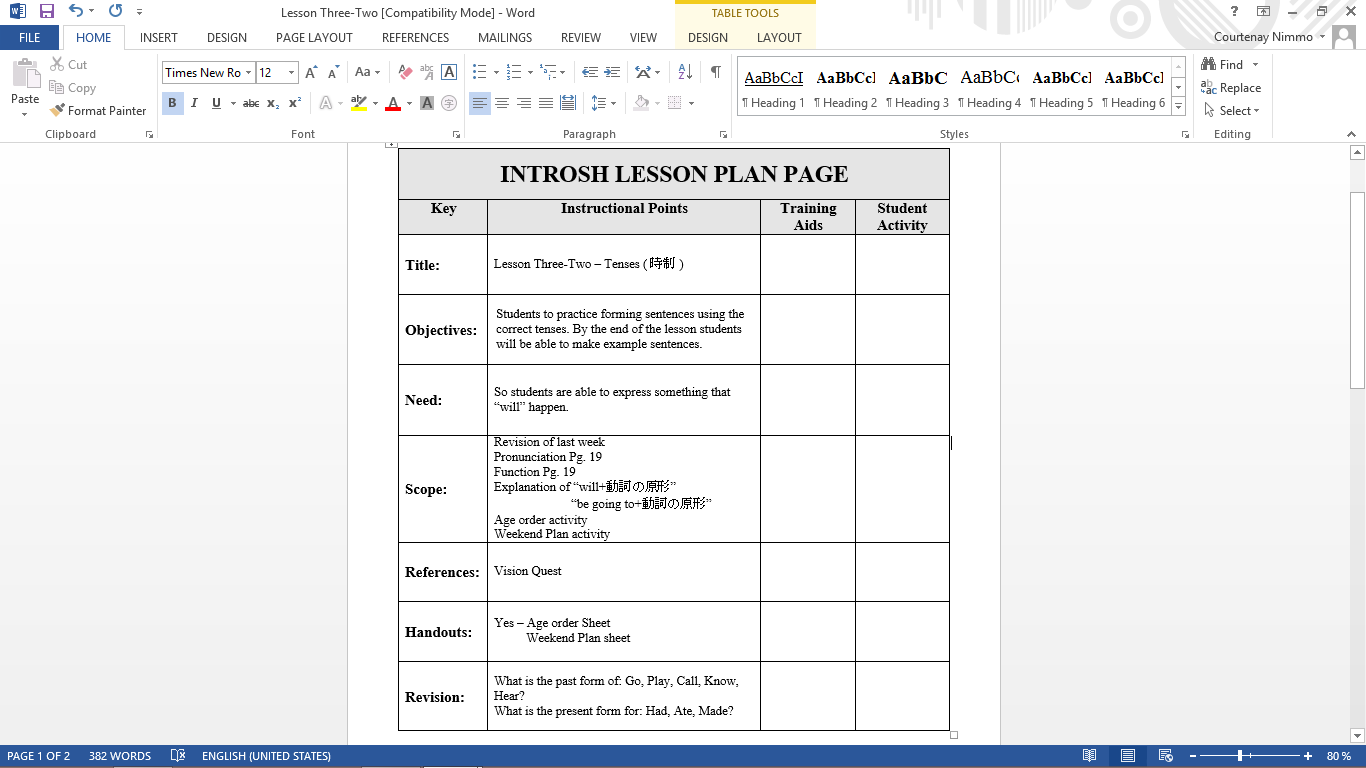 Is this goal heading anywhere?
Look at how this lesson links into your other lessons.
Is it a one off lesson? 
How will this lesson influence the next lesson?
How did the previous lesson influence this lesson?
How does this lesson influence the overall curriculum for this year?
Does your school have a CAN-DO list?
[Speaker Notes: Courtenay]
それはちょっと…
Make explanations of activities clear and easy to read
Be sure to detail each step of the activity so that it is clearly understood
If a JTE doesn’t understand something then they will label it as too difficult which in most cases means a no-go activity
Be sure to define the roles of the ALT and JTE so that both know what they should be doing in the class and when they should be doing it
[Speaker Notes: Courtenay]
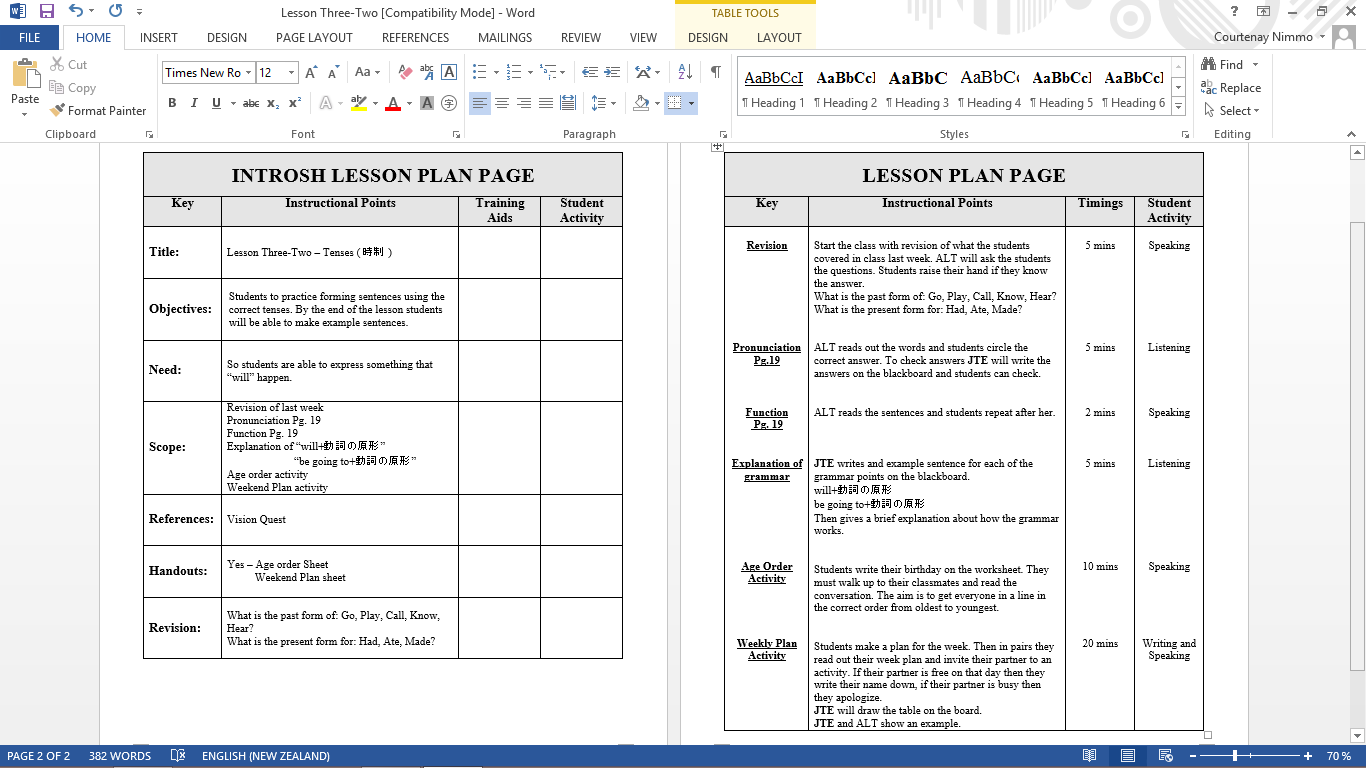 Engage, Study, Activate
The first 30 seconds
Engage – Introduces the topic and gets the students thinking
Study – Go more in depth in the topic
Activate – An activity to give the students practice in using the topic
Re-engage
[Speaker Notes: Sean]
During the lesson…
What did we do wrong?
It is all turning to custard…
The JTE doesn’t understand the activities
The ALT doesn’t understand the activities
The students don’t understand the activities
You run out of time
You have extra time
[Speaker Notes: Courtenay]
I can fix this…maybe…
Check and re-check understanding of activities and the lesson plan numerous times to ensure all involved have a good handle on the situation. If you don’t understand, ASK QUESTIONS!If you think that they don’t understand, ASK QUESTIONS!
 If you don’t finish an activity, then it is not the end of the world.
Always plan for extra time and keep ideas in mind just incase you need a gap filler
DON’T PANIC
[Speaker Notes: Sean]
After the lesson…What did we do wrong?
Well that went…
Be sure to debrief after a class
Focus on:
What went well
What went not so well
How to improve things for next time
[Speaker Notes: Sean]
So….what next?
Approach your supervisor at each school and check the following:
What level are your students?
What sort of planner do they want you to be?/What do they expect of you?
What type of class will you be teaching?  Communication/Grammar/Writing etc.
What textbooks will you be using?
How far in advanced do they want your plan/contributions?
When is usually best to have a meeting about the lesson plan?
Email addresses
[Speaker Notes: Courtenay]
Any questions from new comers?